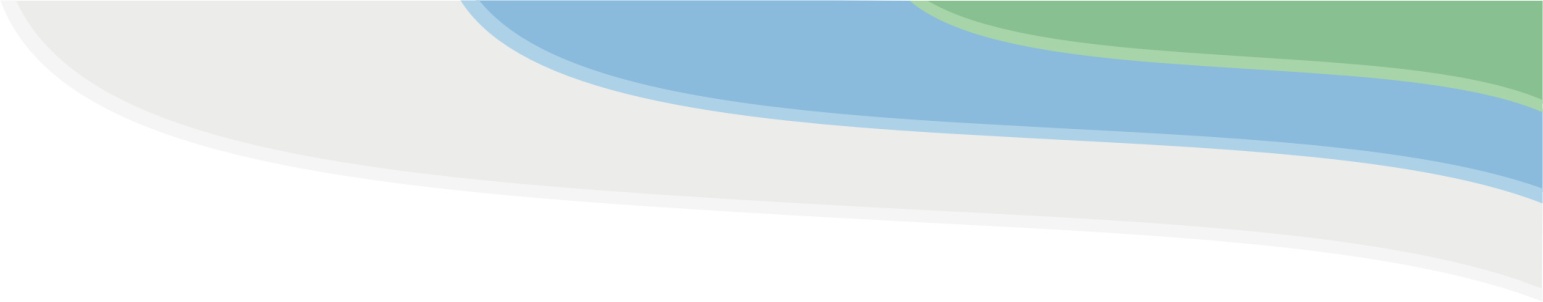 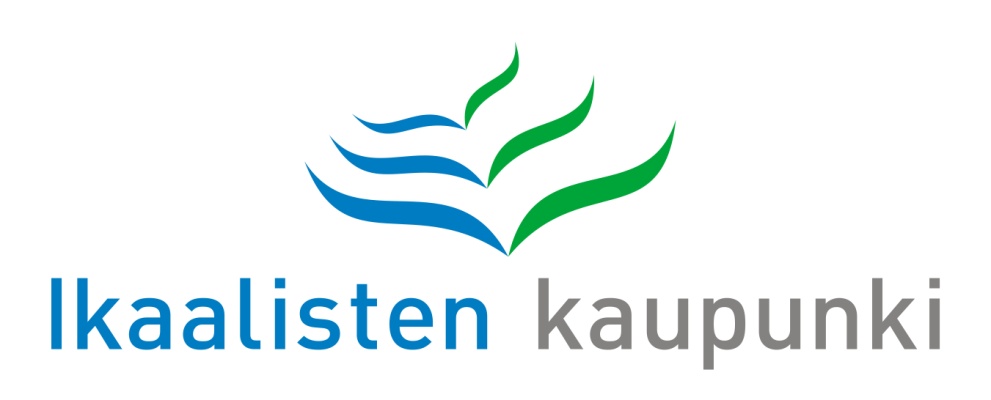 Kuntastrategia 2021-2025Visio vuodelle 2030Khall 7.2.2022 §17Kvalt 14.2.2022 §11
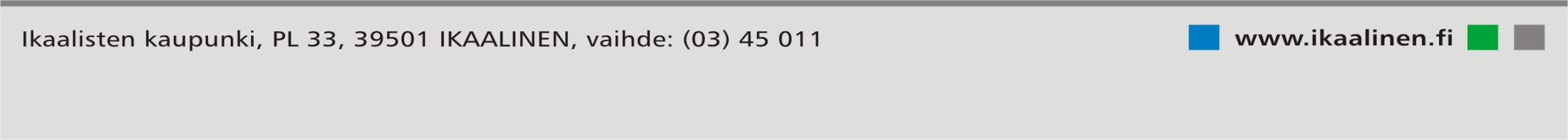 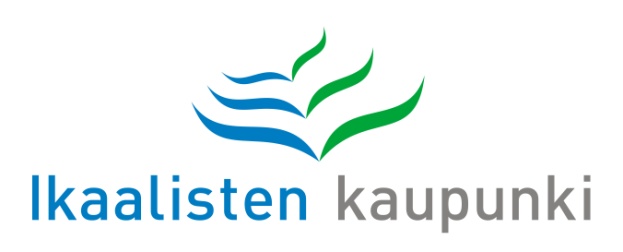 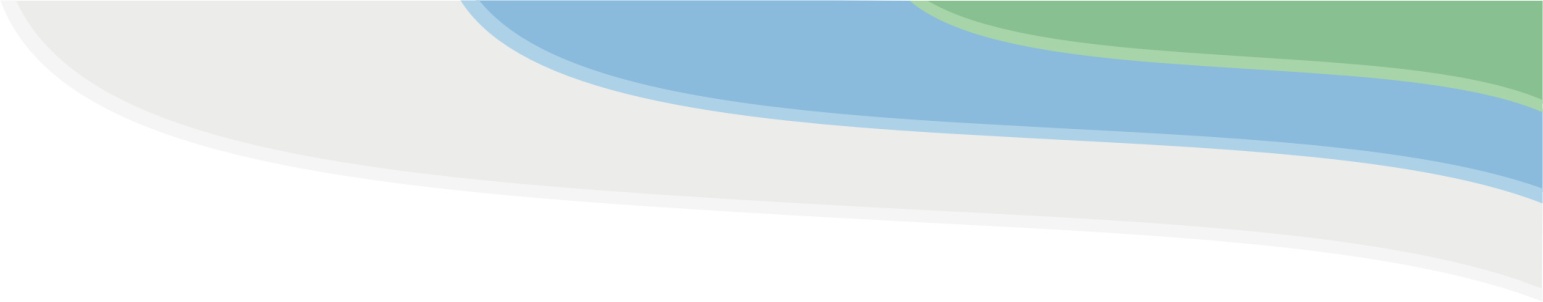 Kuntastrategian sisältö
Ikaalisten kaupunkiesittely
Toimintaympäristön muutokset
Kuntastrategian laatiminen
Kuntastrategian tiivistys
Kaupungin olemassa olon tarkoitus
Ikaalisten kaupungin arvot
Visio (tavoitetila) vuodelle 2030
Strategiaan valitut painopisteet
Painopisteiden kuvaukset
Strategiset projektit
Seuranta ja arviointi
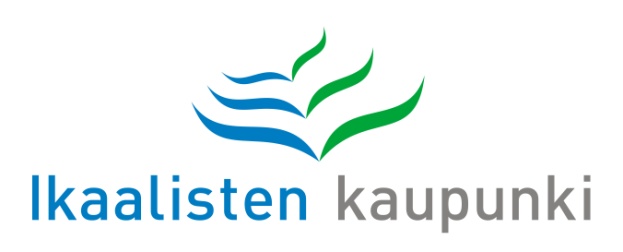 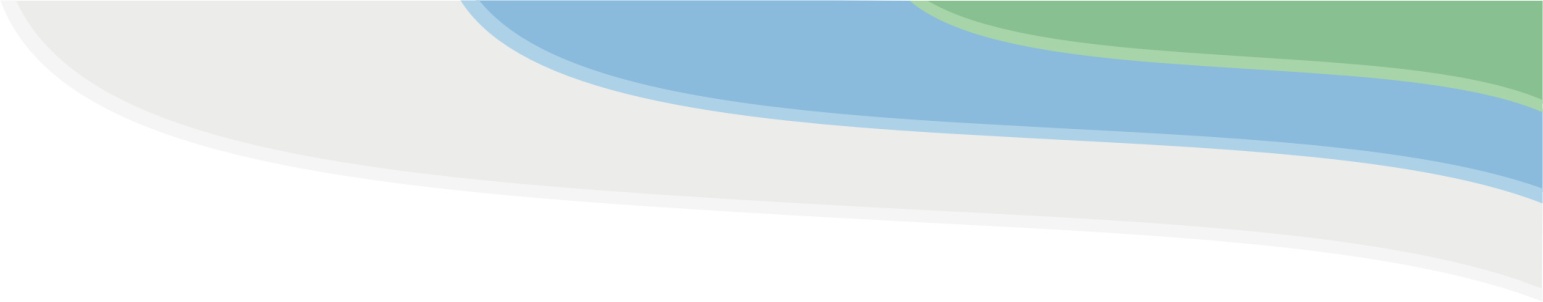 Ikaalisten kaupunkiesittely
Ikaalinen on viehättävä ja ihmisenmittainen matkailukaupunki, jossa väestökehitys on kääntynyt muuttovoittoiseksi. Monialainen koulutustarjonta ja monipuoliset elinkeinot mahdollistavat kehityksen Pirkanmaan kasvun kehällä. Ikaalisten liikenteellinen asema kolmostien varrella ja Tampereen läheisyydessä on erinomainen. Ikaalinen tunnetaan laajasti Kylpylästään ja Sata-Häme Soi -juhlistaan. Kaupunki haluaa kehittää kulttuuri- ja hyvinvointimatkailua. Ikaalisissa on myös monipuolista kestävän kehityksen ja kierrätyksen toimintaa.

Ikaalinen kuuluu Suomen seutukaupunkien ryhmään, joiden vahvuuksia ovat:
Sujuva elämä arjessa ja vapaalla
Yrittäjähenkisyys ja elinvoimaisuus
Päätöksenteon läheisyys
Luonto ja palvelut lähellä

Ikaalisten kaupunki on tehostanut toimia, joilla edistetään terveyttä ja ehkäistään syrjäytymistä. Myös kaupungin työnantajakuvaa ja henkilöstön työhyvinvointia kehitetään aktiivisesti. Kaupungin monipuolinen asunto- ja tonttitarjonta on asukasmarkkinoinnissa mainio kilpailuetu.
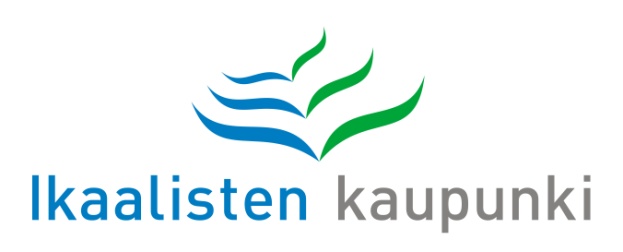 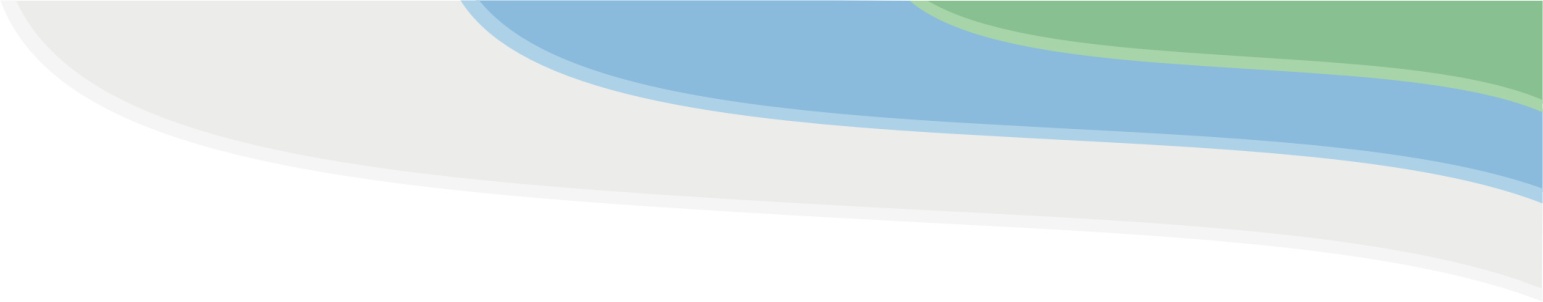 Toimintaympäristön muutokset
Sosiaali-, terveys- ja pelastuspalvelut hyvinvointialueille vuonna 2023
Uuden (soten jälkeisen) Ikaalisten tehtävät, rahoitus ja organisoituminen
Alueellisen ja maakunnallisen yhteistyön (tarpeen) lisääntyminen
Maakunnallisen ja kansallisen edunvalvontyön korostuminen
Syntyvyyden lasku, väestön ikääntyminen, väestörakenne
TE-palvelut siirtyvät kunnille (20t työvoimapohja) vuonna 2024
Haasteet työvoiman saatavuudessa, työperäinen maahanmuutto
Sivistyspalveluiden sekä hyvinvoinnin ja terveyden edistämisen korostuminen
Ilmastonmuutos, uusiutuvat energialähteet, tuulivoimateollisuus
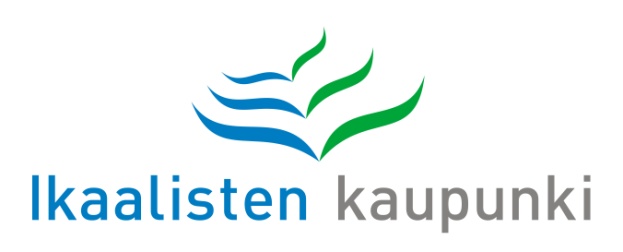 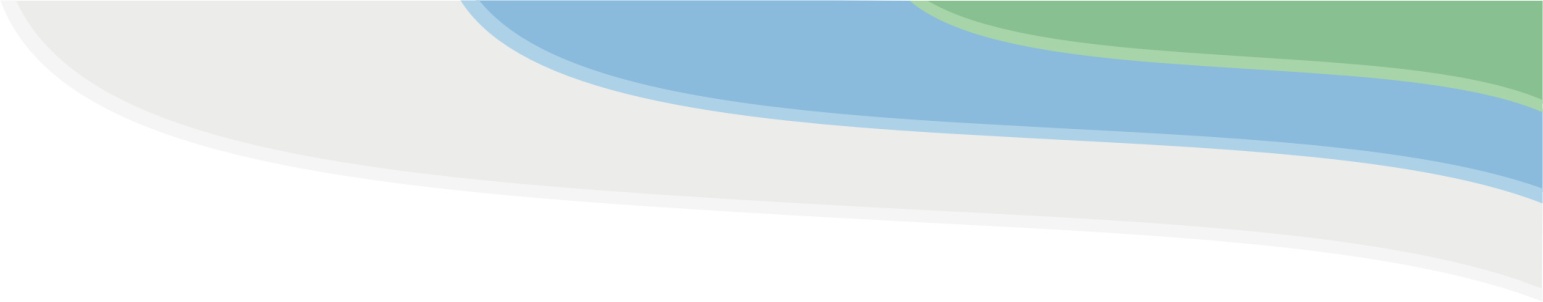 Kuntastrategian laatiminen
Ikaalisten kuntastrategian laadinta aloitettiin lokakuussa 2021 kunnan johtoryhmän ja kaupunginvaltuutettujen kanssa.
Osallistava strategiatyö koostui sisäisestä ja ulkoisesta sähköisestä kyselystä, tausta-aineistojen kokoamisesta, edellisen kuntastrategian arvioinnista sekä kuntastrategiatyöpajoista.
Kuntastrategian luonnosversioon oli mahdollisuus antaa palautetta vuodenvaihteessa 2021-2022, jonka jälkeen strategia viimeisteltiin.
Kuntastrategia hyväksyttiin kaupunginhallituksessa 7.2.2022 ja kaupunginvaltuustossa 14.2.2022.
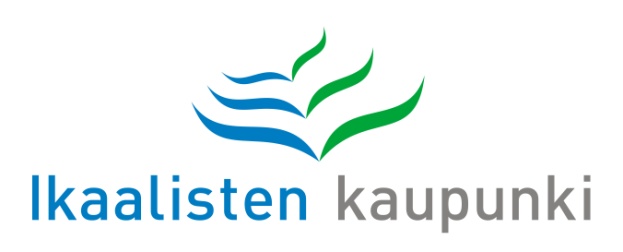 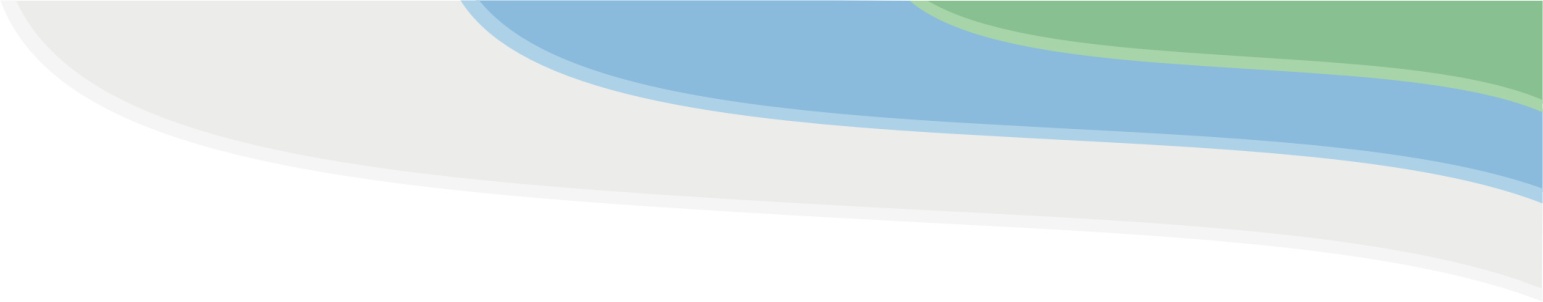 1) Ikaalilaisten hyvinvointi
2) Tasapainoinen kuntatalous
3) Aktiivinen elinkeinopolitiikka
4) Kehittyvä asunto- ja tonttitarjonta
Kuntastrategia 2021-2025Visio vuodelle 2030
PAINOPISTEET
Alueellista elinvoimaa edistävä, hyvinvoiva ja ketterästi kehittyvä kaupunki lähellä luontoa ja ihmistä.
VISIO
Asukkaiden ja ympäristön hyvinvoinnista huolehtiminen ja elinvoimaisen toimintaympäristön luominen.
MISSIO
Hyvinvointi, joka koostuu asukaslähtöisyydestä, yritysmyönteisyydestä, avoimuudesta ja yhteistyökykyisyydestä.
ARVOT
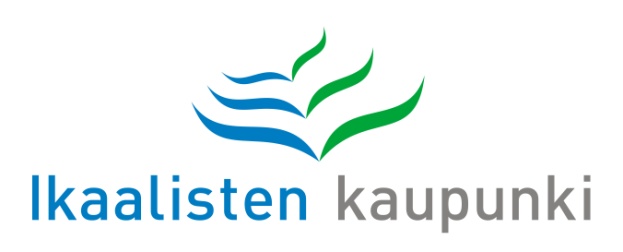 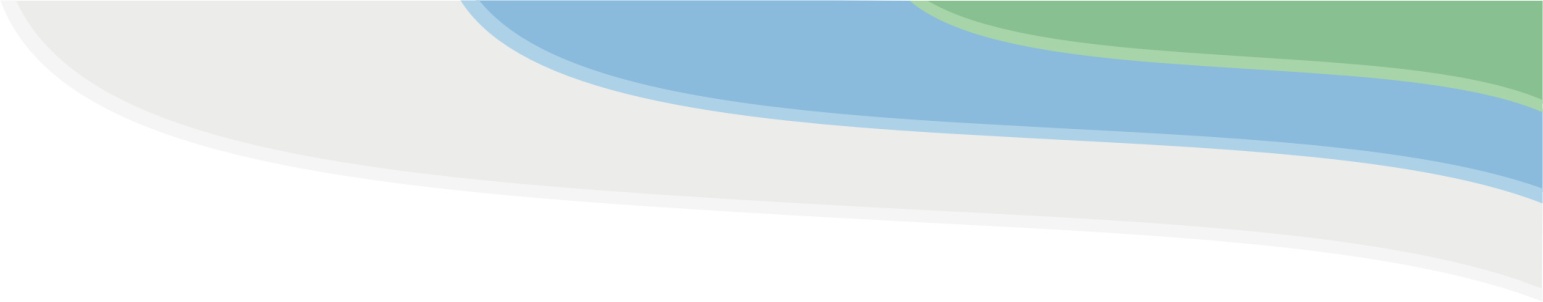 Painopisteiden kuvaukset
1) Ikaalilaisten hyvinvointi
Ikaalilaisten hyvinvointi perustuu kaupungin arvoihin, olemassa olon tarkoitukseen (missioon) ja vuodelle 2030 asetettuun tavoitetilaan (visioon).
Mittarit: Hyvinvointikertomus ja –suunnitelma, jotka sisältävät mm. kouluterveyskyselyn, osallistumisen aktiivisuuden kuvaukset sekä asukas- ja työhyvinvointikyselyjen tulokset.
2) Tasapainoinen kuntatalous
Tasapainoinen kuntatalous on kaupungin elinvoiman perusta, jota ilman olemassa olon tarkoitus (missio) sekä vuodelle 2030 asetettu tavoitetila (visio) vaarantuu.
Mittarit: Osavuosikatsaukset ja tilinpäätös, tuloslaskelman ja taseen tunnusluvut, velkaantuminen.
3) Aktiivinen elinkeinopolitiikka
Aktiivinen elinkeinopolitiikka on kaupungin kasvun ja kehityksen perusta, joka edellyttää aktiivista kanssakäymistä ja yhteistyötä elinkeinotoimijoiden kanssa.
Mittarit: Toimivien yritysten määrä, työllisyystilanne, työvoiman saatavuus ja yritysvaikutusten arviointi.
4) Kehittyvä asunto- ja tonttitarjonta
Kehittyvä asunto- ja tonttitarjonta on mahdollisuus kaupungin asukasmäärän kasvattamiseen sekä veto- ja pitovoiman ylläpitämiseen.
Mittarit: Asunto- ja tonttitarjonta, kaupungin omistamien asunto-osakeyhtiöiden tila, muuttoliike, asukasmäärä, rakennuslupien määrä.
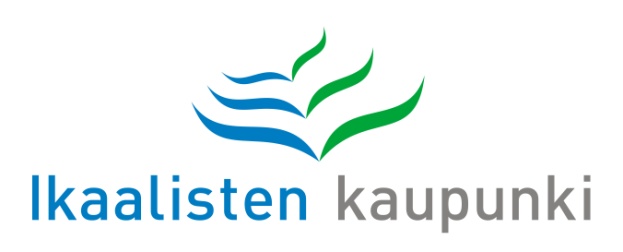 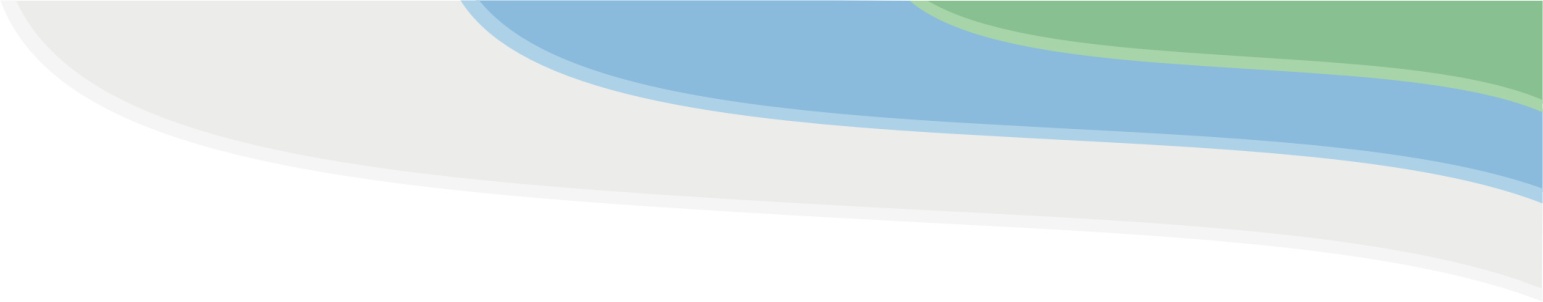 Strategiset projektit
Ennakoiva talouden tasapainottamisohjelma, mikäli talouskehitys sitä edellyttää.
Kaupungin omistuksien läpikäynti ja omistajaohjaustavoitteiden määrittäminen.
Uuden (soten jälkeisen) Ikaalisten kaupungin rakentaminen ja organisoiminen.
Henkilöstön hyvinvoinnin ja kaupungin positiivisen työnantajakuvan vahvistaminen.
Aktiivinen lähialue- ja maakuntatasoisten yhteistyömahdollisuuksien kartoittaminen.
Laadukkaaseen ja kattavaan hyvinvointikertomukseen ja -suunnitelmaan panostaminen.
Paikallisen (ja alueellisen) elinkeino-ohjelman laatiminen laajassa kumppaniyhteistyössä.
Kestävän kehityksen ja ilmastonmuutoksen huomioivan ympäristöohjelman laatiminen.
Viestintä- ja markkinointikampanja aktiivisen, yhteistyökykyisen ja rohkean kuntakuvan muodostamiseksi yhteistyössä kuntalaisten, henkilöstön ja luottamushenkilöiden kanssa.
Uudenlaisten osallistumisen ja vaikuttamisen muotojen kokeileminen ja käyttöönotto.
Asunto-osakeyhtiöiden toiminnallisen ja taloudellisen tilan vakauttaminen.
Asunto- ja tonttikampanjat; viestintä, markkinointi, kokeilut ja kilpailut.
Asunto- ja tonttitarjonnan kehittäminen palvelemaan etätyötä ja monipaikkaista työtä.
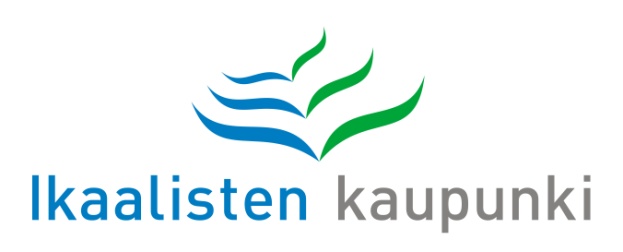 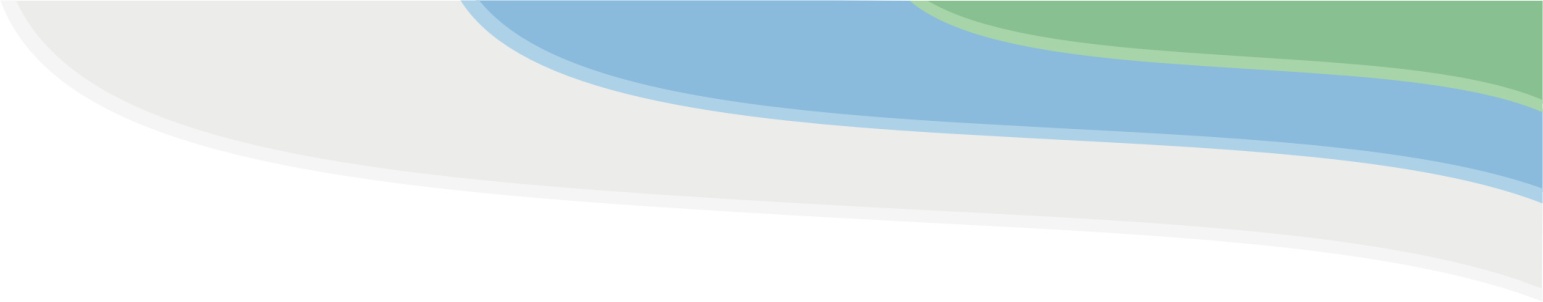 Seuranta ja arviointi
Kuntastrategian on tarkoitus tukea viranhaltija- ja luottamushenkilöjohtamista sekä päätöksentekoa.
Kuntastrategian toimeenpano perustuu viestintään, sitouttamiseen ja vastuiden jakamiseen.

Kuntastrategian toteutumisen ensisijainen seurantavastuu määritetään kaupunginhallitukselle ja kaupungin johtoryhmälle
Seurannassa käytettävät mittarit määritellään painopisteittäin kuntastrategiassa
Erityisesti seurataan strategisten projektin käynnistymistä ja etenemistä
Toteutumisen arviointi (raportointi) vuosittain tilinpäätöksen yhteydessä, tiedoksi saatetaan myös talousarvion yhteydessä
Strategian tarkistaminen valtuustokauden puolivälissä tai tarpeen mukaan

Myös talousarvio ja -suunnitelma on laadittava siten, että ne toteuttavat kuntastrategiaa ja edellytykset kunnan tehtävien hoitamiseen turvataan. (Kuntalaki 110§)